How to Rig Elections and Competitions
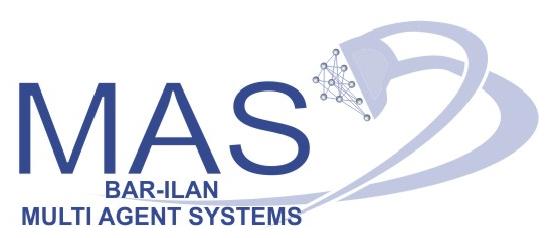 Outline
A common way to aggregate agents preferences - voting

But it can be manipulated!

Current models assume perfect information

We analyzed a model of imperfect information
Theoretically, manipulation is hard: NP-Complete proofs
Practically it is not:  Heuristics and experimental evaluation

Conclusion, Future work
Why Voting?
Preference aggregation - to a socially desirable decision

Not only agents…
Human decisions among a collection of alternatives
Sport tournaments

But it can be manipulated if we have perfect information
By a single voter or a coalition of voters
By the election officer
Our Model - Imperfect Information
Agenda rigging by the election officer
Linear order
Tree order

Complexity results
Verifying an agenda is in P
Finding a perfect agenda seems to be hard

Empirical results
Easy-to-implement heuristics performed well
Tested against random and real data

Motivation - better design of voting protocols
Basic Definitions
Set of outcomes/candidates, 

Imperfect information ballot matrix M, 

Voting trees
A
C
B
A
C
B
A
C
A
B
C
D
C
D
Linear Order Tree
Verifying an agenda is O(n2) - with dynamic programming

A candidate can only benefit by going late in an order
And this is not true for general trees!

Finding an order for a particular candidate to win:
With a non-zero probability  - O(n2) 
With at least a certain probability
Weak Version of Rigged Agenda
A run -  
An order agenda together with the intended outcomes
P[r | M] - a probability that the run will result in our candidate

WIIRA Problem -
Set of candidates, Ω
Imperfect information matrix, M
A favored candidate, ω*
A probability p

Is there a run in which the winner is ω*, s.t. P[r | M] ≥ p ?

NP-C, from the k-HCA problem on tournaments
Balanced Tree Order
Verifying an agenda is O(n2)

Finding an order for a particular candidate to win:
With a non-zero probability  - open problem [Lang07] 
With at least a certain probability - NP-C [Vu08]
From Theory to Practice
“Concern: It might be that there are effective heuristics to manipulate an election, even though manipulation is NP-complete.
Discussion: True. The existence of effective heuristics would weaken any practical import of our idea. It would be very interesting to find such heuristics.”
							[Bartholdi89]
Linear Order – Conversion
Probabilistic data   deterministic data
Simple convert
Threshold convert





Not better than random order
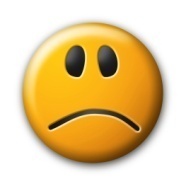 General Approach
Heuristics:
Far adversary                               . . . .
Best win
Local search
Random order

Two data sets:
Random data- uniform and normal distribution
Real data - 29 teams from the NBA, top 13 tennis players
1
2
m-2
m-1
ω*
Linear Order- Normal Distribution
Linear Order- 13 Tennis Players
Balanced Tree- Normal Distribution
Balanced Tree- 13 Tennis Players
Balanced Tree- 29 NBA Teams
Conclusion
Two voting protocols with incomplete information

Agenda verification is in P

Manipulation by the officer seems to be hard

Far adversary, best win and local search can help a lot!

Future: other voting protocols
{hazonn,sarit}@cs.biu.ac.il , {mjw,ped}@csc.liv.ac.uk